二十四节气
大暑
汇报人：PPT818
时间：20XX年
目  录
点击添加您的标题
点击添加您的标题
点击添加您的标题
点击添加您的标题
01
02
03
04
Click Add Your Title
Click Add Your Title
Click Add Your Title
Click Add Your Title
Part  01
点击添加您的标题
Click Add Your Title
添加标题
添加标题
点击此处更换文本
添加标题
添加标题
点击此处更换文本
45%
Your text
PPT模板对于PPT就像衣服对于人。一套好的PPT模板可以让一篇PPT文稿的形象迅速提升，大大增加可观赏性
70%
Your text
PPT模板对于PPT就像衣服对于人。一套好的PPT模板可以让一篇PPT文稿的形象迅速提升，大大增加可观赏性
Your title
This power-point is a multi purpose power point template perfect for you.
50%
Your text
PPT模板对于PPT就像衣服对于人。一套好的PPT模板可以让一篇PPT文稿的形象迅速提升，大大增加可观赏性
50%
Your text
PPT模板对于PPT就像衣服对于人。一套好的PPT模板可以让一篇PPT文稿的形象迅速提升，大大增加可观赏性
添加标题
添加标题
在这里输入内容文本在这里输入内容文本在这里输入内容文本在这里输入内容文本在这里输入内容文本在这里输入内容文本在这里输入内容文本在这里输入内容文本在这里输入内容文本在这里输入内容文本在这里输入内容文本在这里输入内容
2010
2011
添加标题
添加标题
2012
2013
添加标题
添加标题
双击输入替换内容
双击输入替换内容
双击输入替换内容
双击输入替换内容
双击输入替换内容
双击输入替换内容
在此录入本图表的综合描述说明，在此录入本图表的综合描述说明，在此录入本图表的综合描述说明。在此录入本图表的综合描述说明，在此录入本图表的综合描述说明，在此录入上述图表的综合描述说明，在此录入上述图表的综合描述说明，在此录入上述图表的综合描述说明。
在此录入本图表的综合描述说明，在此录入本图表的综合描述说明，在此录入本图表的综合描述说明。在此录入本图表的综合描述说明，在此录入本图表的综合描述说明，在此录入上述图表的综合描述说明，在此录入上述图表的综合描述说明，在此录入上述图表的综合描述说明。
点击此处更换文本
点击此处更换文本
在此录入本图表的综合描述说明，在此录入本图表的综合描述说明，在此录入本图表的综合描述说明。
在此录入本图表的综合描述说明，在此录入本图表的综合描述说明，在此录入本图表的综合描述说明。
Part  02
点击添加您的标题
Click Add Your Title
点击此处更换文本点击此处更换文本
1
在这里输入内容文本在这里输入内容文本在这里输入内容文本在这里输入内容文本在这里输入内容文本
2
在这里输入内容文本在这里输入内容文本在这里输入内容文本在这里输入内容文本在这里输入内容文本
3
在这里输入内容文本在这里输入内容文本在这里输入内容文本在这里输入内容文本在这里输入内容文本
4
在这里输入内容文本在这里输入内容文本在这里输入内容文本在这里输入内容文本在这里输入内容文本
5
在此录入本图表的综合描述说明，在此录入本图表的综合描述说明，在此录入本图表的综合描述说明。在此录入本图表的综合描述说明，在此录入本图表的综合描述说明，在此录入上述图表的综合描述说明，在此录入上述图表的综合描述说明，在此录入上述图表的综合描述说明。
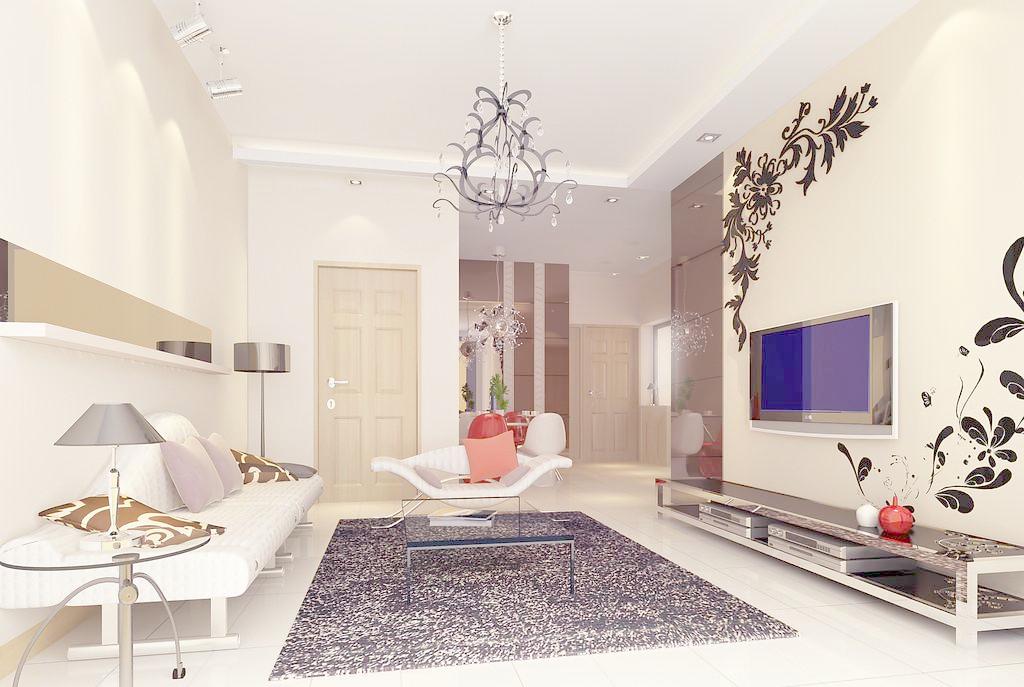 在此添加标题
在此录入上述图表的描述说明，在此录入上述图表的描述说明，在此录入上述图表的描述说明。
在此添加标题
在此录入上述图表的描述说明，在此录入上述图表的描述说明，在此录入上述图表的描述说明。
点击此处更换文本点击此处更换文本
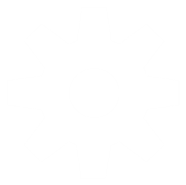 这里填写目录内容说明，设计发展存在着一个时代价值观的问题。这里填写目录内容说明，设计发展存在着一个新时代价值。
这里填写目录内容说明，设计发展存在着一个时代价值观的问题。这里填写目录内容说明，设计发展存在着一个新时代价值。
输入标题
此处输入文本此处输入文本此处输入文本此处输入文本输入文本
输入标题
此处输入文本此处输入文本此处输入文本此处输入文本输入文本
2
输入标题
此处输入文本此处输入文本此处输入文本此处输入文本输入文本
输入标题
此处输入文本此处输入文本此处输入文本此处输入文本输入文本
Part  03
点击添加您的标题
Click Add Your Title
点击此处更换文本
点击此处更换文本
04
点击此处输入文字点击此处输入文字点击此处输入文字
点击此处输入文字点击此处输入文字点击此处输入文字
03
点击此处输入文字点击此处输入文字点击此处输入文字
点击此处输入文字点击此处输入文字点击此处输入文字
02
点击此处输入文字点击此处输入文字点击此处输入文字
点击此处输入文字点击此处输入文字点击此处输入文字
01
输入标题
请在此处输入您的文本，或者复制您的文本粘贴.请在此处输入您的文本，或者复制您的文本粘贴
输入标题
输入标题
请在此处输入您的文本，或者复制您的文本粘贴.请在此处输入您的文本，或者复制您的文本粘贴
请在此处输入您的文本，或者复制您的文本粘贴.请在此处输入您的文本，或者复制您的文本粘贴
输入标题
请在此处输入您的文本，或者复制您的文本粘贴.请在此处输入您的文本，或者复制您的文本粘贴
点击输入标题
点击输入标题
点击输入标题
点击输入标题
点击输入标题
点击输入标题
点击输入详细的内容文本，点击输入详细的内容文本，点击输入详细的内容文本，点击输入详细的内容文本，点击输入详细的内容文本，点击输入详细的内容文本，点击输入详细的内容文本，点击输入详细的内容文本。
点击添加文本
点击输入简要文本内容，文字内容需概况精炼的说明该分项内容
点击添加文本
点击添加文本
点击输入简要文本内容，文字内容需概况精炼的说明该分项内容
点击输入简要文本内容，文字内容需概况精炼的说明该分项内容
点击输入简要文本内容，文字内容需概况精炼的说明该分项内容
Part  04
点击添加您的标题
Click Add Your Title
请替换文字内容
Please replace text, click add relevant headline, modify the text content, also can copy your content to this directly.Please replace text, click add relevant headline, modify the text content, also can copy your content to this directly.
20%
请替换文字内容
Please replace text, click add relevant headline, modify the text content, also can copy your content to this directly.Please replace text, click add relevant headline, modify the text content, also can copy your content to this directly.
70%
请替换文字内容
Please replace text, click add relevant headline, modify the text content, also can copy your content to this directly.Please replace text, click add relevant headline, modify the text content, also can copy your content to this directly.
90%
请替换文字内容
Please replace text, click add relevant headline, modify the text content, also can copy your content to this directly.Please replace text, click add relevant headline, modify the text content, also can copy your content to this directly.
50%
30%
50%
20%
20%
50%
30%
Please replace text, click add relevant headline, modify the text content, also can copy your content to this directly.
请替换文字内容
请替换文字内容
请替换文字内容
Please replace text, click add relevant headline, modify the text content, also can copy your content to this directly.
Please replace text, click add relevant headline, modify the text content, also can copy your content to this directly.
Please replace text, click add relevant headline, modify the text content, also can copy your content to this directly.
Please replace text, click add relevant headline, modify the text content, also can copy your content to this directly.
Please replace text, click add relevant headline, modify the text content, also can copy your content to this directly.
请替换文字内容
请替换文字内容
请替换文字内容
Please replace text, click add relevant headline, modify the text content, also can copy your content to this directly.
Please replace text, click add relevant headline, modify the text content, also can copy your content to this directly.
Please replace text, click add relevant headline, modify the text content, also can copy your content to this directly.
请替换文字内容
请替换文字内容
请替换文字内容
Please replace text, click add relevant headline, modify the text content, also can copy your content to this directly.
Please replace text, click add relevant headline, modify the text content, also can copy your content to this directly.
Please replace text, click add relevant headline, modify the text content, also can copy your content to this directly.
感谢您的观看
大暑